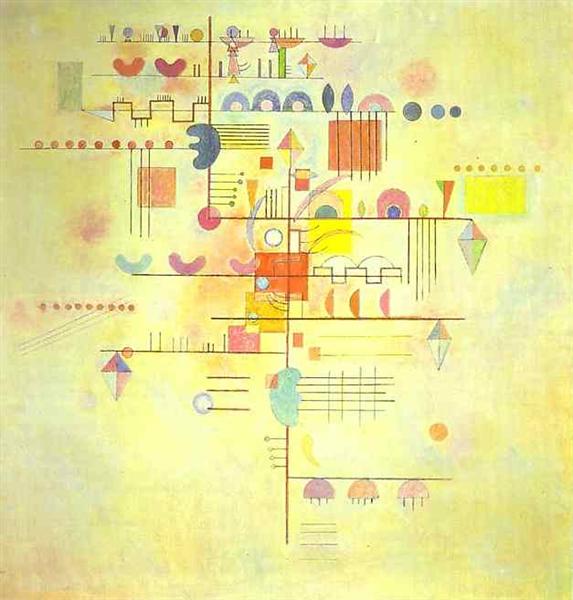 Los Instrumentos de gestión ambiental y la forma del derecho ambiental administrativo
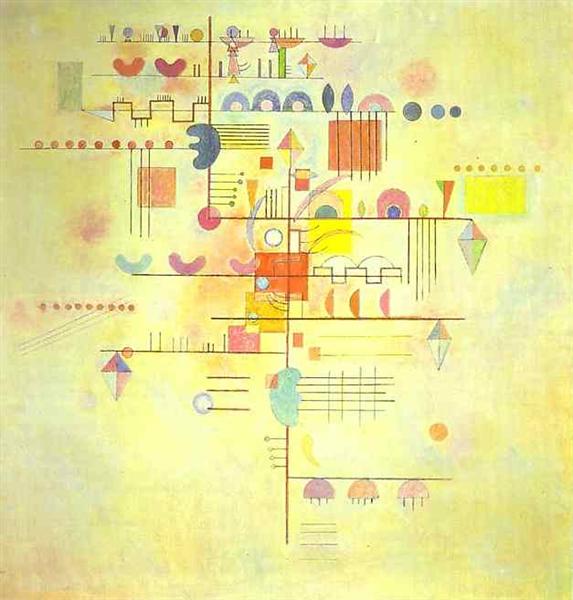 Ezio Costa Cordella
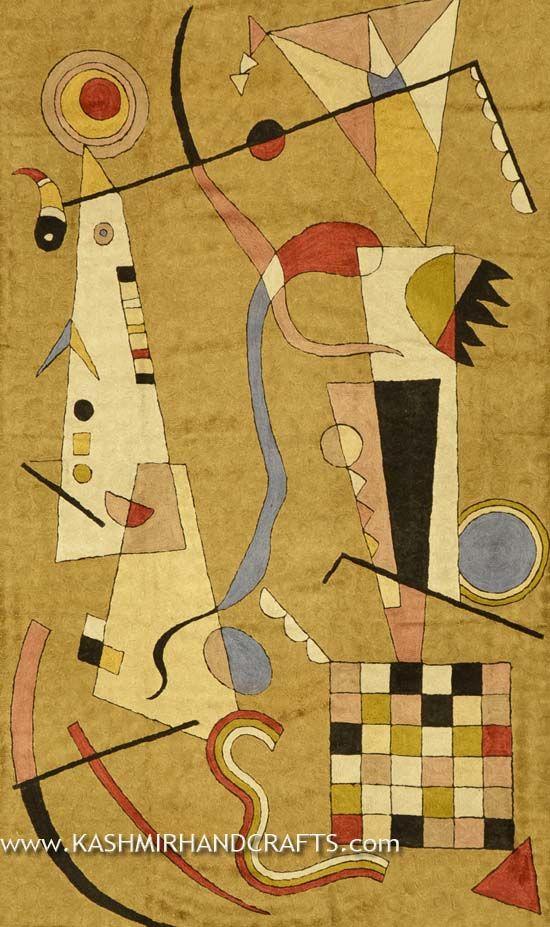 OBJETIVOS DE LA CLASE
1. Comprender la importancia de los instrumentos de gestion Ambiental como elementos esenciales del derecho Ambiental administrativo
2. Explorar la “Forma del Derecho” como herramienta de análisis del derecho ambiental.
Introducción a los Instrumentos de Gestión Ambiental
El concepto de instrumento de gestión según Bermúdez se refiere al conjunto de medidas de variado orden (jurídicas, económicas, planificadoras, etc.) destinadas al logro de finalidades de protección o mejoramiento ambiental. 
Este concepto se caracteriza por dos aspectos fundamentales: 
la atención a una finalidad de protección ambiental, presente en los instrumentos modernos, y;
la consideración del carácter integral u omnicomprensivo de la protección del medio ambiente.
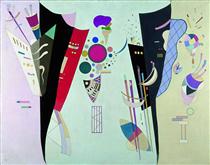 Introducción a los Instrumentos de Gestión Ambiental
Definición: ¿Qué son los instrumentos de gestión ambiental?
Herramientas para la protección del medio ambiente.
Conjunto de medidas para lograr objetivos ambientales.
Ejemplos: normas, planes, incentivos económicos, etc.
Importancia: ¿Por qué son necesarios?
Para prevenir y controlar la contaminación.
Para proteger la salud humana y los ecosistemas.
Para promover el desarrollo sostenible.
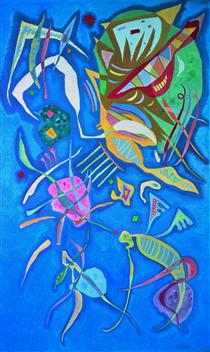 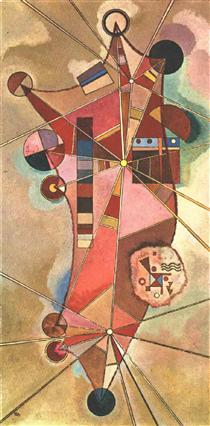 Tipos de Instrumentos de Gestión Ambiental
Instrumentos Jurídicos: leyes, decretos, permisos, estándares de emisión.
Instrumentos de Planificación: planes de descontaminación, ordenamiento territorial.
Instrumentos Económicos: impuestos, subsidios, mercados de derechos.
Instrumentos de Cooperación: acuerdos voluntarios, educación ambiental.
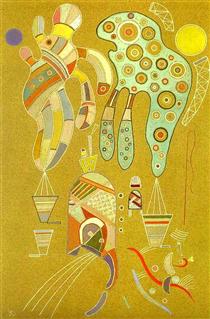 Instrumentos de gestión Ambiental- clasificación
Instrumentos ambientales generales: 
Educación Ambiental
Responsabilidad Ambiental
SEIA
Evaluación Ambiental Estratégica
Normas de Calidad y de Emisión
Planes de Prevención y Descontaminación
Planes de Manejo (art. 41)
Instrumentos de Gestión Ambiental especiales
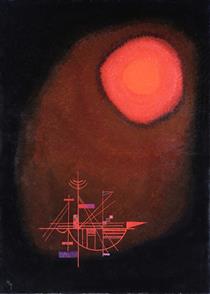 Instrumentos de la Ley de Cambio Climático
Instrumentos de gestión de la biodiversidad
Planes de Manejo Forestales (ley de bosques)
Planes de Manejo de Pesquerías (Ley de pesca)
Planes de Gestión de Recursos Hídricos en Cuenca ( Código de Aguas)
Etc.
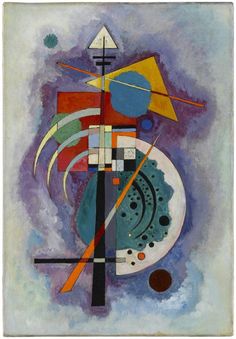 La Forma del Derecho (Atria, 2016)
La función última del derecho es hacer probable lo improbable 
Derecho= Función + Estructura 
Teoría se construye en oposición al neoconstitucionalismo
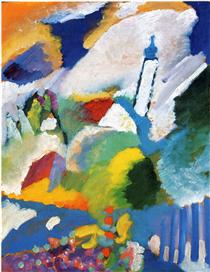 Función
Objetivos de la norma
Aspectos pre-institucionales y morales
Se manifiestan en la norma misma
Son “lo improbable” 
Emanan de la voluntad del pueblo
Voluntad representada
¿Qué es el pueblo?
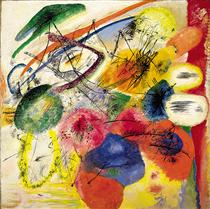 “Lo que es común al cinismo y a la ingenuidad es que ambos son formas de negar la tensión, el sufrimiento que empuja a cambiar la vida. Para mantener vigente esta tensión es necesario mantener a la vista las dos dimensiones de las instituciones, y cínicos e ingenuos son unilaterales: los primeros ven sólo su cara deficitaria Los segundos sólo su cara emancipadora. El primero ignora, en consecuencia, que en la institución se encuentra la idea de una vida no alienada: en el contrato la idea de un intercambio entre sujetos que se reconocen plenamente, en el matrimonio la de idea de una comunidad formada por el amor, etc.; el segundo ignora que las instituciones realmente existentes nunca están a la altura de ellas mismas, y son por tanto opresivas: el contrato sirve a la explotación del hombre por el hombre, el matrimonio a la dominación patriarcal, etc.” (Atria, 2016, p.451-452)
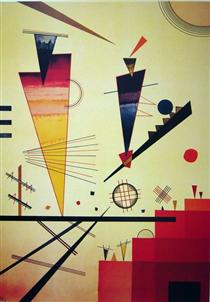 Estructura
Responde a la pregunta sobre ¿Cómo hacer probable lo improbable?
Hace posible la función
Le da forma a la función
Tiene un contenido formal “más claro”
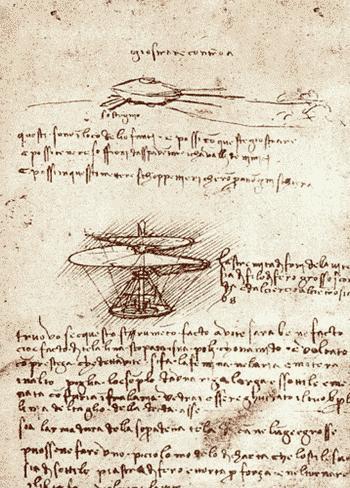 Estructura del Derecho Administrativo
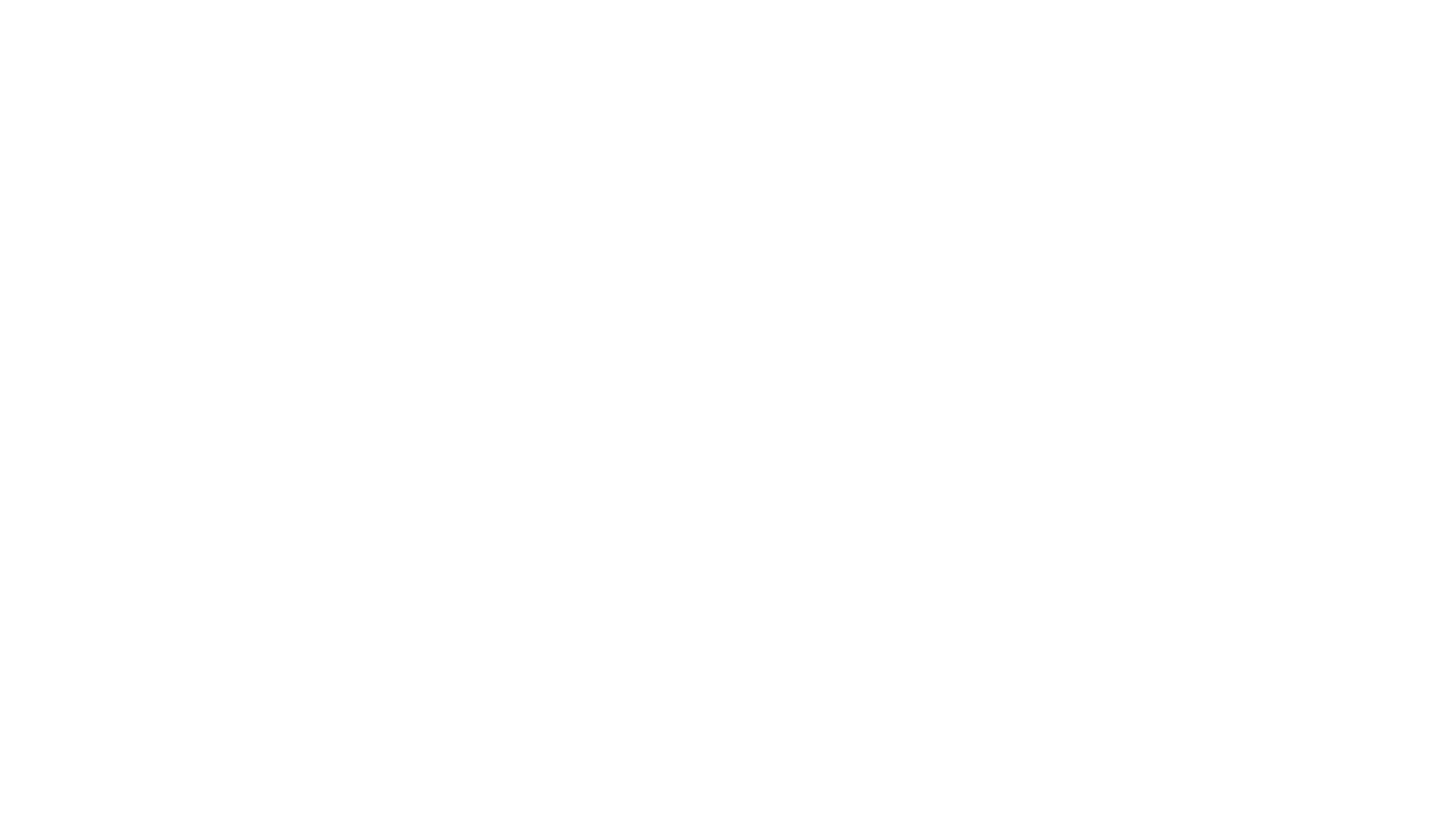 Estructura del Derecho Administrativo
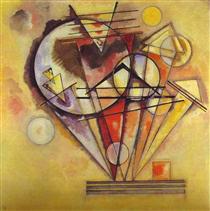 La estructura en el derecho administrativo debe responder las siguientes preguntas: 
Qué puede/debe hacer la Administración
Quién dentro de la Administración puede/debe hacerlo
Cómo puede hacerlo
Cuando es posible/necesaria la actuación de la Administración
Normas formales
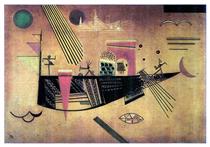 Son el qué puede/debe hacer la Administración
Típicamente tienen verbos rectores como “velar”, “promover”, “educar”, “fomentar”, “fiscalizar”, “regular”, etc. 
Bermúdez les llama “modalidades de actuación”
Policía, fomento, etc.
Normas formales en materia ambiental (ejemplos)
Ley 19.300.- “Artículo 1°.- El derecho a vivir en un medio ambiente libre de contaminación, la protección del medio ambiente, la preservación de la naturaleza y la conservación del patrimonio ambiental se regularán por las disposiciones de esta ley, sin perjuicio de lo que otras normas legales establezcan sobre la materia.”
Ley 19.300.- “Artículo 4°.- Es deber del Estado facilitar la participación ciudadana, permitir el acceso a la información ambiental y promover campañas educativas destinadas a la protección del medio ambiente.”
Normas formales en materia ambiental (ejemplos)
Ley 19.300, artículo 8º.-
Artículo 4°.- Es deber del Estado facilitar la participación ciudadana, permitir el acceso a la información ambiental y promover campañas educativas destinadas a la protección del medio ambiente.      Los órganos del Estado, en el ejercicio de sus competencias ambientales y en la aplicación de los instrumentos de gestión ambiental, deberán propender por la adecuada conservación, desarrollo y fortalecimiento de la identidad, idiomas, instituciones y tradiciones sociales y culturales de los pueblos, comunidades y personas indígenas, de conformidad a lo señalado en la ley y en los convenios internacionales ratificados por Chile y que se encuentren vigentes.
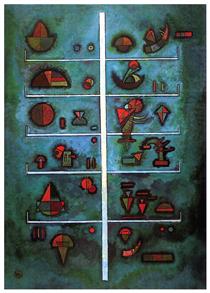 Normas de Infraestructura
Responden a la pregunta de quién debe actuar
Crean/modifican organismos o crean/modifican potestades
Tienen menos relación con la función en términos de lógica interna
Se les llama también normas “orgánicas” o “institucionalidad”
Normas de Infraestructura en materia ambiental (ejemplos)
Ley 19.300, art. 8º Corresponderá al Servicio de Evaluación Ambiental, la administración del sistema de evaluación de impacto ambiental, así como la coordinación de los organismos del Estado involucrados en el mismo, para los efectos de obtener los permisos o pronunciamientos a que se refiere el inciso anterior.
Normas de Infraestructura en materia ambiental (ejemplos)
Artículo 69.- Créase el Ministerio del Medio Ambiente, como una Secretaría de Estado encargada de colaborar con el Presidente de la República en el diseño y aplicación de políticas, planes y programas en materia ambiental, así como en la protección y conservación de la diversidad biológica y de los recursos naturales renovables e hídricos, promoviendo el desarrollo sustentable, la integridad de la política ambiental y su regulación normativa
Normas de Infraestructura en materia ambiental (ejemplos)
Artículo 1.- Créase la Superintendencia del Medio Ambiente, como un servicio público funcionalmente descentralizado, dotado de personalidad jurídica y patrimonio propio, sometido a la supervigilancia del Presidente de la República a través del Ministerio del Medio Ambiente. (Ley 20.417) 
Artículo 80.- Créase el Servicio de Evaluación Ambiental como servicio público funcionalmente descentralizado, con personalidad jurídica y patrimonio propio, y sometido a la supervigilancia del Presidente de la República a través del Ministerio del Medio Ambiente. (Ley 19.300)
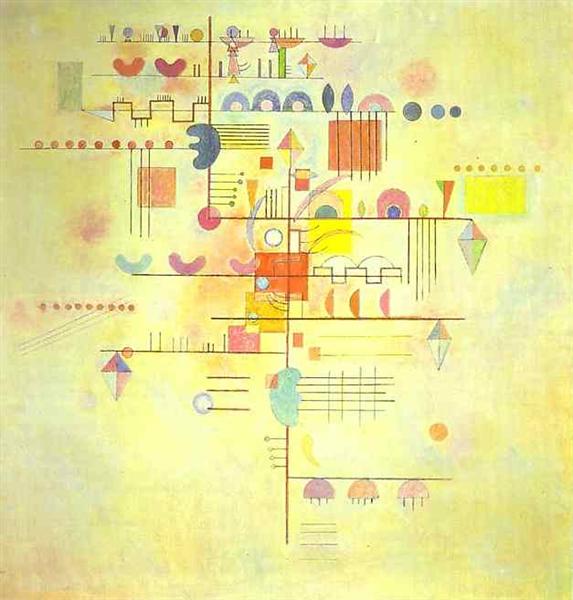 Normas de procedimiento
Responden a la pregunta sobre cómo se lleva a cabo la potestad
Normas de procedimiento internas
Normas de procedimiento externas
Normas internas de procedimiento en materia ambiental (ejemplos)
Normas del procedimiento en el SEIA
 Artículo 9º bis.- La Comisión a la cual se refiere el artículo 86 o el Director Ejecutivo, en su caso, deberán aprobar o rechazar un proyecto o actividad sometido al Sistema de Evaluación de Impacto Ambiental sólo en virtud del Informe Consolidado de Evaluación en lo que dice relación con los aspectos normados en la legislación ambiental vigente. (Ley 19.300)
Normas de procedimiento administrativo sancionador en la SMA 
Artículo 22.- La Superintendencia realizará la ejecución de las inspecciones, mediciones y análisis que se requieran para el cumplimiento de los programas y subprogramas de fiscalización, como también encomendará dichas acciones a los organismos sectoriales, cuando corresponda. (Ley 20.417)
Normas internas de procedimiento en materia ambiental (ejemplos)
Normas de procedimiento externo en el SEIA 
Artículo 29.- Cualquier persona, natural o jurídica, podrá formular observaciones al Estudio de Impacto Ambiental, ante el organismo competente, para lo cual dispondrán de un plazo de sesenta días, contado desde la respectiva publicación del extracto. (Ley 19.300) 
Normas de procedimiento externo ante la SMA
Artículo 21.- Cualquier persona podrá denunciar ante la Superintendencia el incumplimiento de instrumentos de gestión ambiental y normas ambientales, debiendo ésta informar sobre los resultados de su denuncia en un plazo no superior a 60 días hábiles. (Ley 20.417)
Normas sustantivas
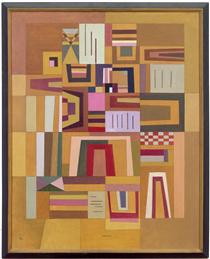 Responden al cuándo. 
El cuando no es temporal, sino relativo a requisitos
Completan la idea de función
Delimitan la conceptualización de la función
Contienen lo que Hart denominó normas primarias: 
“las reglas primarias se encargan de lo que los individuos deben o no hacer”
Normas sustantivas en materia ambiental (ejemplos)
Artículo 3°.- Sin perjuicio de las sanciones que señale la ley, todo el que culposa o dolosamente cause daño al medio ambiente, estará obligado a repararlo materialmente, a su costo, si ello fuere posible, e indemnizarlo en conformidad a la ley. (Ley 19.300)
Normas sustantivas en materia ambiental (ejemplos)
Artículo 40.- Para la determinación de las sanciones específicas que en cada caso corresponda aplicar, se considerarán las siguientes circunstancias:

     a) La importancia del daño causado o del peligro ocasionado.
     b) El número de personas cuya salud pudo afectarse por la infracción.
     c) El beneficio económico obtenido con motivo de la infracción.
     d) La intencionalidad en la comisión de la infracción y el grado de participación en el hecho, acción u omisión constitutiva de la misma.
     e) La conducta anterior del infractor.
     f) La capacidad económica del infractor.
     g) El cumplimiento del programa señalado en la letra r) del artículo 3º.
     h) El detrimento o vulneración de un área silvestre protegida del Estado.
     i) Todo otro criterio que, a juicio fundado de la Superintendencia, sea relevante para la determinación de la sanción. 
(Ley 20.417)
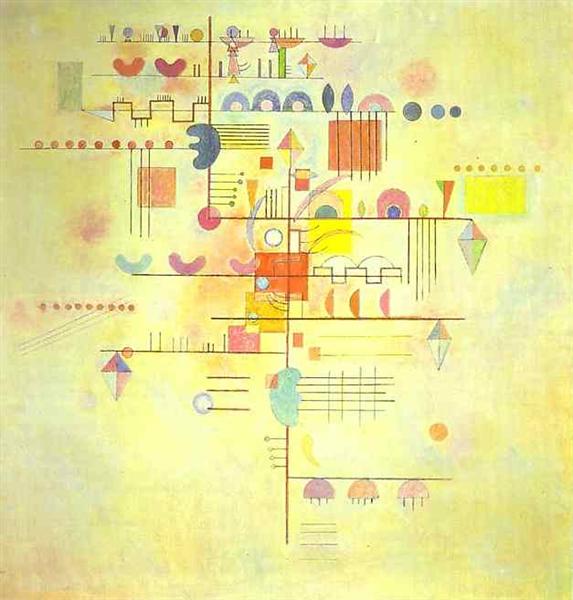 Los Instrumentos de gestión ambiental y la forma del derecho ambiental administrativo
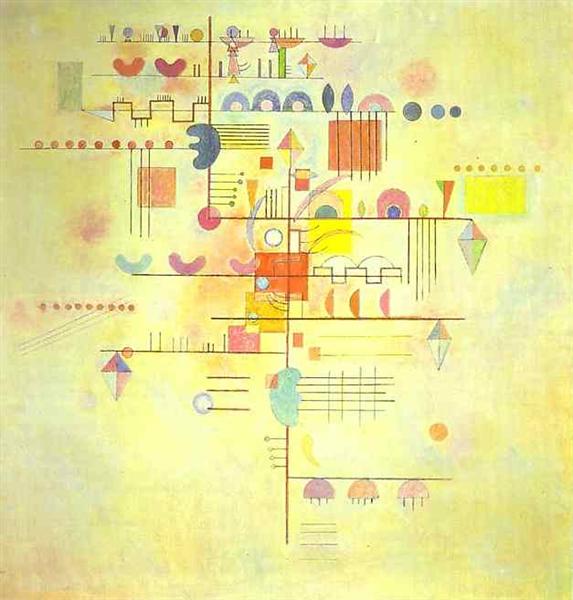 Ezio Costa Cordella